Ako oddelíme zložky zo zmesí? 2. časť
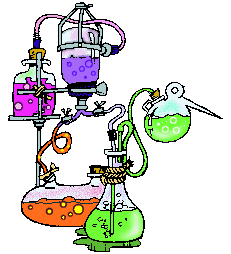 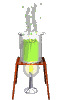 4. Destilácia
Odlišná vlastnosť: teplota varu
Využitie: na oddelenie kvapalných látok zo zmesí
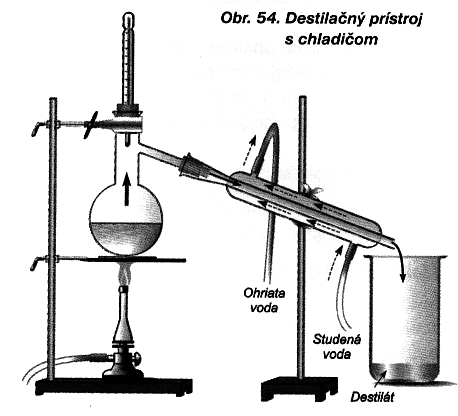 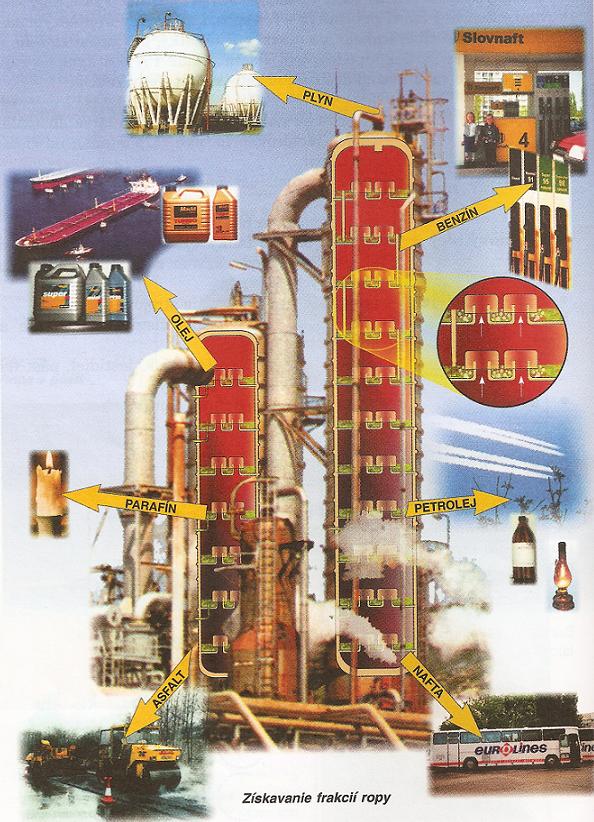 Využitie v praxi:
Príprava destilovanej 
	vody
Výroba benzínu a olejov
    z ropy
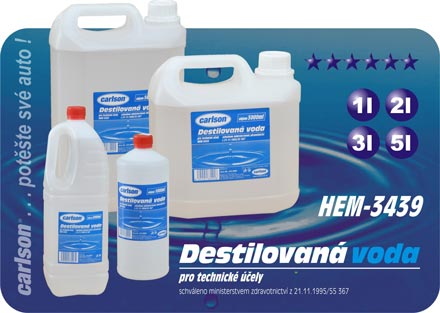 5. Kryštalizácia
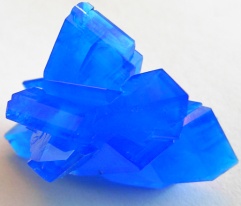 Odlišná vlastnosť: schopnosť tvoriť kryštály
Využitie: na oddelenie tuhej látky, ktorá je rozpustená v kvapalnej
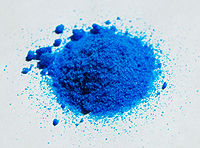 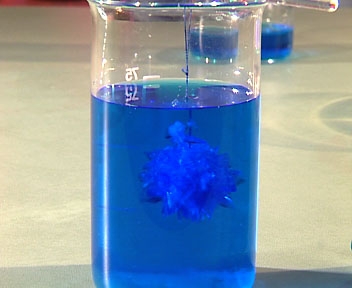 Využitie v praxi:
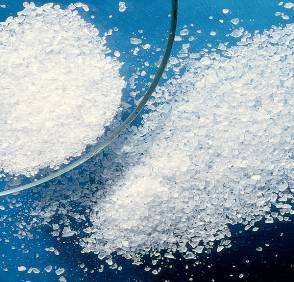 Výroba cukru z cukrovej 
	šťavy
Laboratórna príprava kryštálov chemických látok
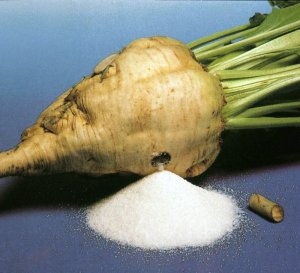 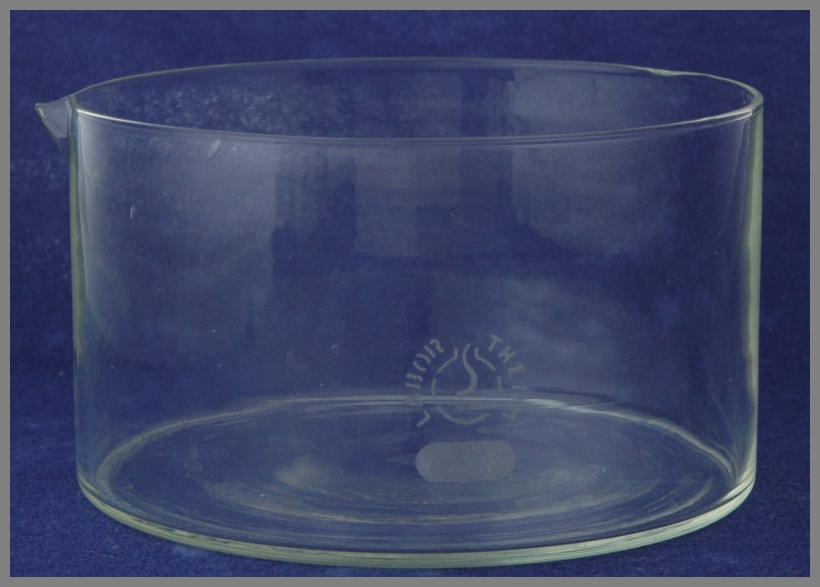 Vyberte čo oddelíte filtráciou :
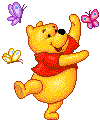 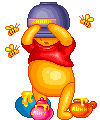 Piesok a voda
Soľ a voda
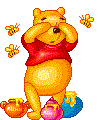 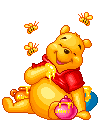 Olej a voda
Krieda a voda
Vyberte, čo oddelíte kryštalizáciou:
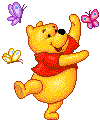 Soľ a voda
Modrá skalica a voda
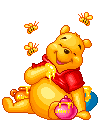 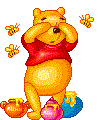 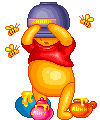 Etanol a voda
Piesok a voda
Ďakujem za pozornosť!
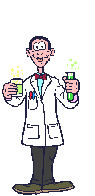 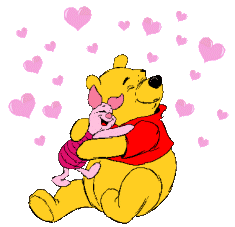